Základy práce s informačními zdroji ZUR783
Mgr. Jan Kříž
Mgr. Dana Mazancová, DiS.
Brno, 6. listopadu 2015
Práce s EIZ

vyhledávací proces
tvorba klíčových slov a rešeršního dotazu
tipy a triky ve vyhledávači Google Scholar
základy vyhledávacích technik
praktické vyhledávání v licencovaných databázích
EBSCO Discovery Service a další nadstavbové nástroje
licencované databáze elektronických knih
Úkol na další hodinu
Vyhledávací proces
Téma
 Další specifikace
 Výběr zdrojů
 Boolovský model
 Technika vyhledávání
 Vlastní vyhledávací proces
 Hodnocení vyhledaných záznamů
 Další operace
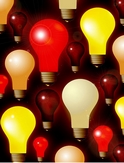 Téma
1) Zamyslete se o čem chcete psát
 je nutné mít dost informací o daném 
     tématu (pokud se studiem problematiky    
     začínáte, nebojte se využít učebnice,   
     encyklopedie, radu vyučujícího apod.)
2) Zformulujte téma nebo problém
 lze využít tzv. myšlenkových map –  
     grafické znázornění tématu
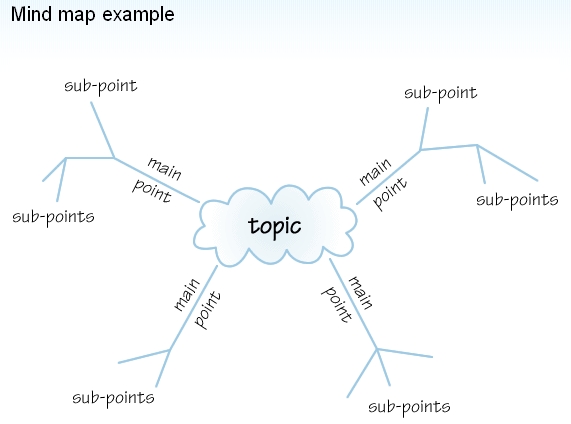 Zdroj: http://www.open.ac.uk/skillsforstudy/pictures/mind-map.gif
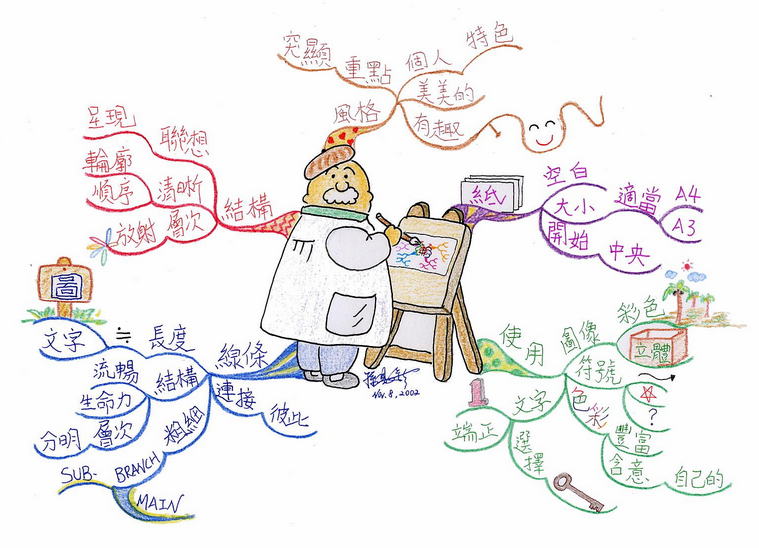 Zdroj: http://commons.wikimedia.org/wiki/File:MindMapping_Law_Chinese.JPG
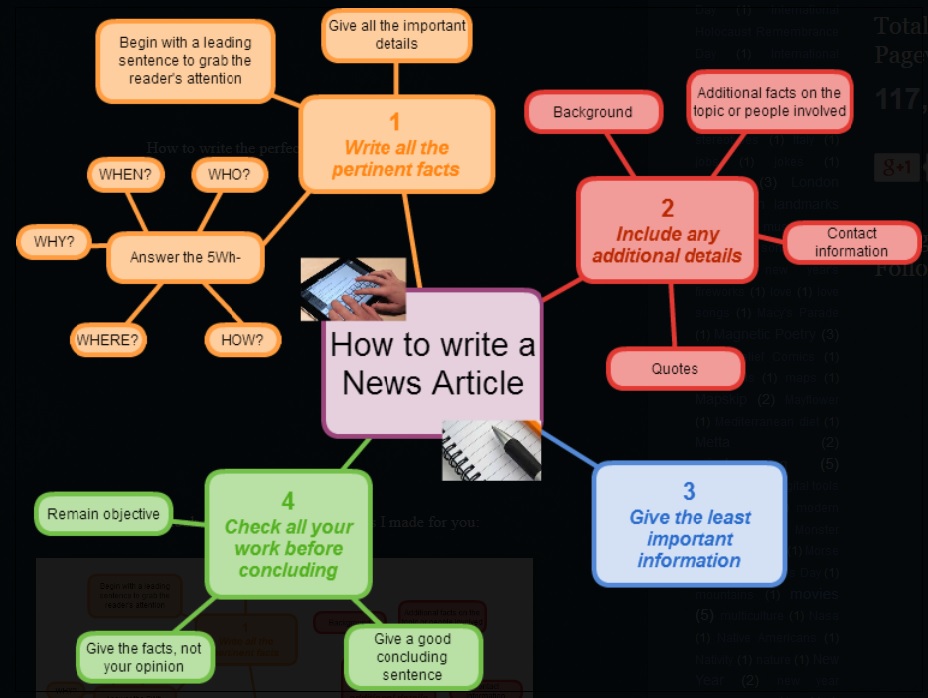 Zdroj: http://thetravellingteachers.blogspot.cz/2014/08/newspaper-articles-some-new-and-old.html
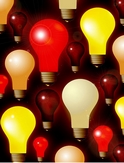 Téma
3) Vyjádřete téma ve formě
 klíčových slov (hesel) 
-    používejte zejména podstatná jména 
příd. jména, zájména a slovesa pouze pokud jsou opravdu nezbytné
vyhýbejte se tzv. stop words (předložky,  
     spojky, členy v cizích jazycích)
 př. marketingová komunikace; sociální sítě;                 propagace

Pozn. v katalozích knihoven můžete nalézt i tzv. předmětová hesla 
    př. novináři – Česko – 20.–21. st.
Téma
 Další specifikace
 Výběr zdrojů
 Boolovský model
 Technika vyhledávání
 Vlastní vyhledávací proces
 Hodnocení vyhledaných záznamů
 Další operace
2. Další specifikace
Před začátkem vlastního procesu vyhledávání je  
     třeba si ujasnit:
časové rozmezí
typy dokumentů (např. odb. časopisy, kapitoly z knih, příspěvky z konferencí, zpravodajství)
typ dat (text, audio, video)
jazyk dokumentů (většina světové produkce je v AJ)
forma (odborná x populárně naučná)
Téma
 Další specifikace
 Výběr zdrojů
 Boolovský model
 Technika vyhledávání
 Hodnocení vyhledaných záznamů
 Další operace
3. Výběr zdrojů
Specializované odborné databáze
Knihovní katalogy
Specializované vyhledávače odb. informací
Repozitáře
Knihovny
Další
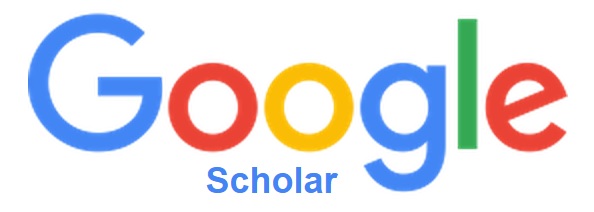 Google (Scholar) – tipy pro vyhledávání
Vyhledávání na konkrétní stránce
Př. burgr site:fss.muni.cz 

Definice
Př. define:cyberbullying

Vyhledávání stránek, které jsou podobné určité adrese URL
Př. related:medzur.fss.muni.cz

Typ dokumentu
Př. filetype:pdf
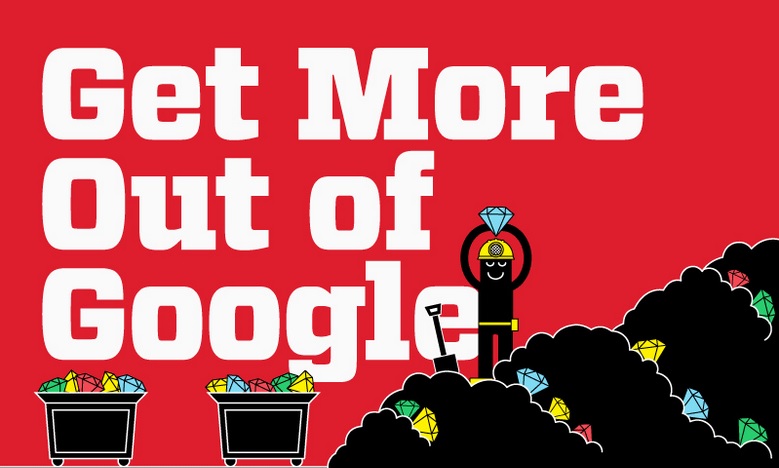 Infographic: Get More Out of Google
Téma
 Další specifikace
 Výběr zdrojů
 Boolovský model
 Technika vyhledávání
 Vlastní vyhledávací proces
 Hodnocení vyhledaných záznamů
 Další operace
4. Boolovský model
Logický součin, průnik - operátor AND
Logický součet, sjednocení - operátor OR
Logická negace - operátor NOT
Krácení termínů (truncation)
Vyhledávání prostřednictvím fráze
Zdroj: Steinerová
Strategie Boolovského modelu 
nejrozšířenější
kombinace termínů pomocí logických operátorů AND, OR, NOT
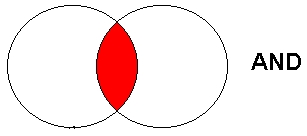 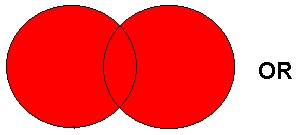 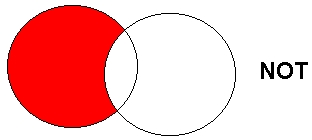 Operátor AND
Logický součin, průnik
Vyhledání jen těch dokumentů, ve kterých se vyskytují obě klíčová slova
Výsledek průzkumu se zužuje
Můžeme jej znázornit jako průnik množin
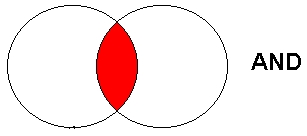 Př. reklama AND děti
reklama
děti
Operátor OR
Logický součet, sjednocení
Vyhledání dokumentů, které obsahují alespoň jeden ze zadaných výrazů
Výsledek průzkumu se rozšiřuje
Můžeme jej znázornit jako sjednocení množin
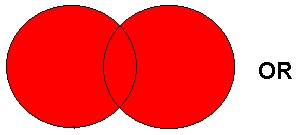 Př. mediální pedagogika OR mediální výchova
mediální pedagogika
mediální výchova
Operátor NOT
Logická negace
Vyloučí ty záznamy o dokumentech, které obsahují označené klíčové slovo
Záleží na pořadí klíčových slov
Výsledek průzkumu se zužuje
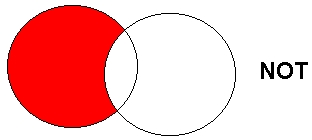 Př. reklama NOT sociální sítě
reklama
sociální sítě
Krácení termínů (truncation)
Hledaný termín je zkrácen na kořen slova
 Systém dohledá všechny možné tvary podle   
     tohoto kořenu
 Přípony nebo koncovky jsou nahrazeny 
     zástupným znakem
 Výsledek vyhledávání se rozšiřuje 
 Pozn. vyhledávací nástroje mohou využívat  
     různé symboly

Př. žurnalis* - vyhledá žurnalisté, žurnalistika, žurnalistický atd.
Vyhledávání prostřednictvím fráze
Bližší specifikace dotazu
Slovní spojení
Všechny slova se musí vyskytovat v přesném pořadí a uvedeném tvaru
Nejčastěji se využívají uvozovky
Výsledek vyhledávání se zužuje

Př. " mediální komunikace "
Téma
 Další specifikace
 Výběr zdrojů
 Boolovský model
 Technika vyhledávání
 Vlastní vyhledávací proces
 Hodnocení vyhledaných záznamů
 Další operace
5. Technika vyhledávání
Prohlížení (browsing)

 Vyhledávání (searching)
jednoduché
pokročilé
Téma
 Další specifikace
 Výběr zdrojů
 Boolovský model
 Technika vyhledávání
 Vlastní vyhledávací proces
 Hodnocení vyhledaných záznamů
 Další operace
6. Vlastní vyhledávací proces
Málokdy získáte relevantní záznamy po prvním vyhledávání

Vždy je třeba rešeršní dotaz ladit

Každý zdroj má vlastní pravidla vyhledávání a je třeba tomu uzpůsobit vyhledávací dotaz
Máte-li málo výsledků vyhledávání:
Rozšiřte dotaz
přidejte další klíčová slova

  Zrušte omezení 
např. typ dokumentu, dílčí databáze, jenom slova v názvu apod.
Máte-li mnoho výsledků vyhledávání:
Zužte dotaz
konkretizujte
lépe definujte klíčová slova
zaměřte se pouze na nějakou oblast apod.

Přidejte omezení 
např. jenom slova v názvu, konkrétní země, typ dokumentu apod.
Téma
 Další specifikace
 Výběr zdrojů
 Boolovský model
 Technika vyhledávání
 Vlastní vyhledávací proces
 Hodnocení vyhledaných záznamů
 Další operace
7. Hodnocení vyhledaných záznamů
Relevance
Důvěryhodnost zdroje
jména autorů, instituce, kontakty na správce…
Pravidelná aktualizace
Odbornost
Téma
 Další specifikace
 Výběr zdrojů
 Boolovský model
 Technika vyhledávání
 Vlastní vyhledávací proces
 Hodnocení vyhledaných záznamů
 Další operace
8. Další operace
Tisk
Uložení
Export do citačního manageru (např. EndNote Web, Zotero, Citace.com)
Shrnutí
Téma
Klíčová slova
Formulace vyhledávacího dotazu
Výběr vhodných zdrojů
Vlastní vyhledávání
Hodnocení vyhledaných záznamů
Další operace



Pište si poznámky! Budete vědět, které zdroje jste již prohledali, jakou formu dotazu jste použili, jaká klíčová slova jste přidávali apod.
Usnadněte si práci a používejte citační managery
TIPY
Licencované zdroje
Praktické ukázky vyhledávání v databázích
Anopress Monitoring Online
Sage Journals Online
Anopress - pokročilé vyhledávání
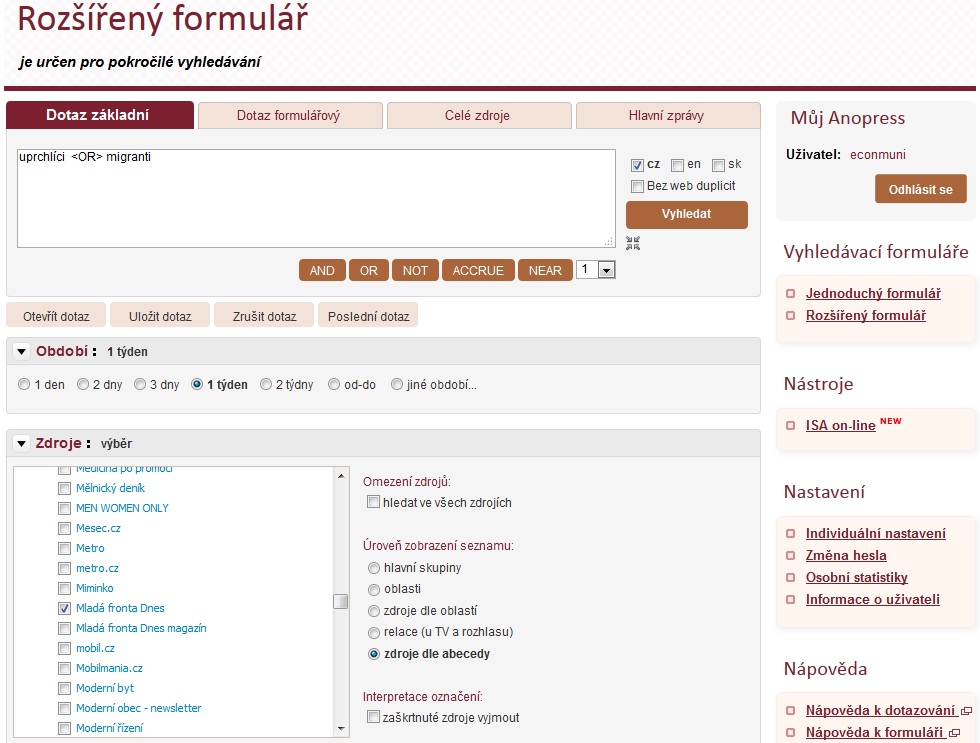 Vyhledávací dotaz
Vyhledávací parametry
Anopress – seznam výsledků
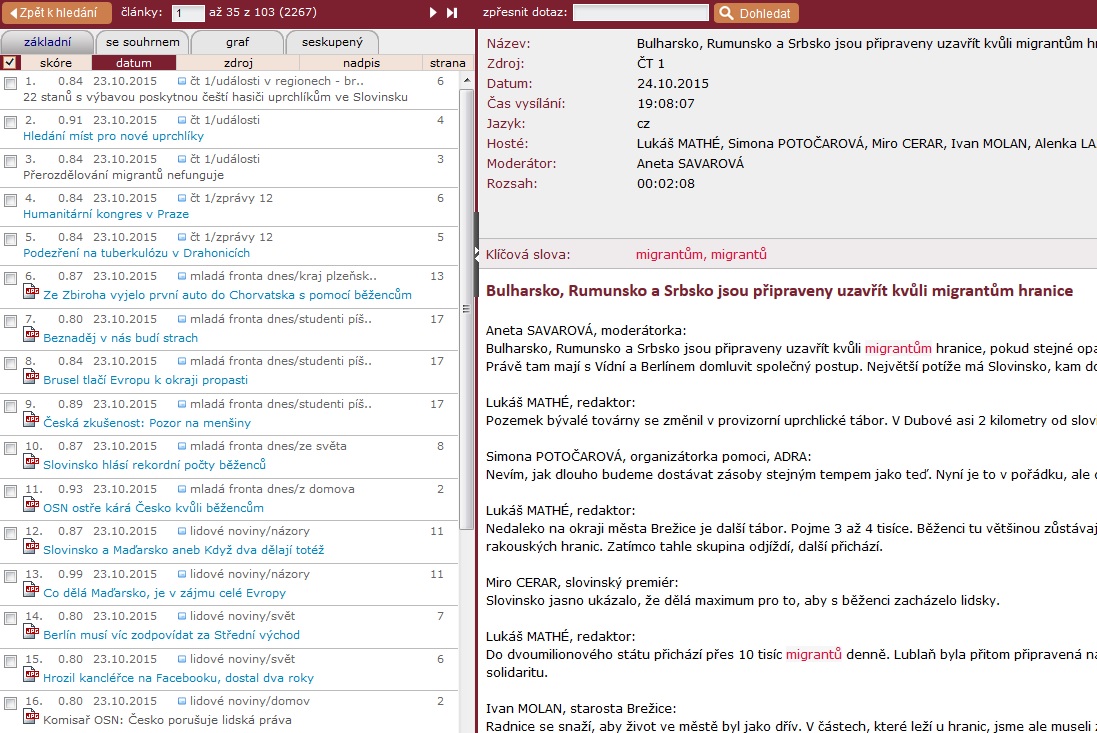 Plný text článku
Anopress – uložení do profilu
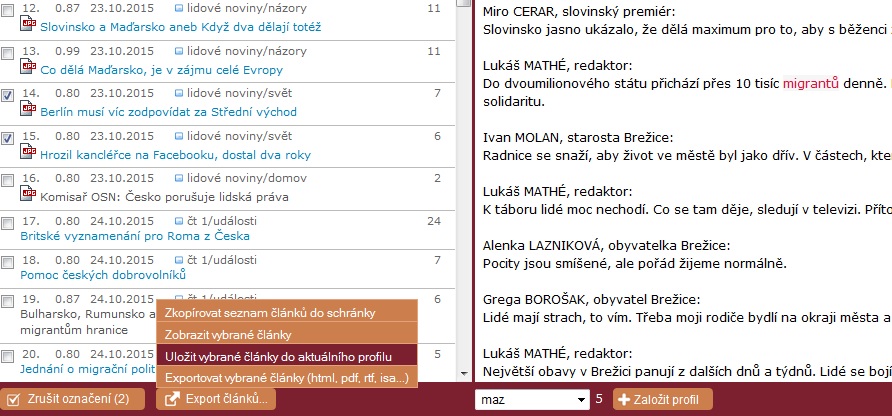 Anopress – otevřený profil
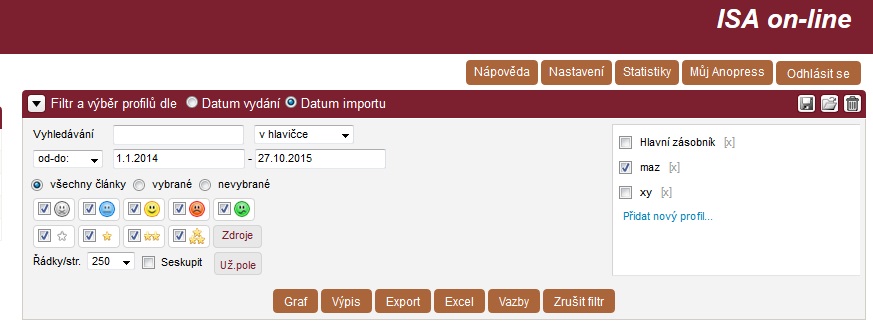 vybraný profil
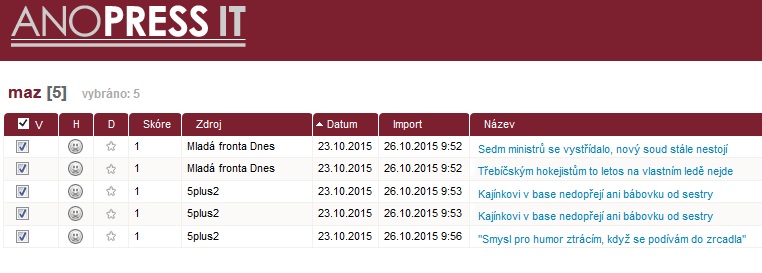 články v daném profilu
Export záznamů z databáze Sage do citačního software EndNote Web
Vytvoření účtu v EndNote Web

Vyhledání záznamů v databázi Sage a jejich výběr ("Check item" dole pod záznamy)

Poté kliknout na "ADD citations" (vpravo na boku v sekci "My Marked Citations") – v hranatých závorkách se objeví počet přidaných záznamů

Otevře se další stránka s hláškou "For your [2] currently marked citations:" - zvolit "Format" a poté "Download to Citation Manager"
Export záznamů z databáze Sage do citačního software EndNote Web
5) Vpravo na boku vybrat "EndNote Web" (kliknout přímo na název)

6) Pokud vše proběhlo úspěšně, tak budete přesměrováni do aplikace EndNote Web

7) Objeví se hláška sdělující, kolik záznamů bylo naimportováno (např. "Number of records imported: 2")

8) Záznamy se uloží do záložky "My References" – složky  "[Unfield]"
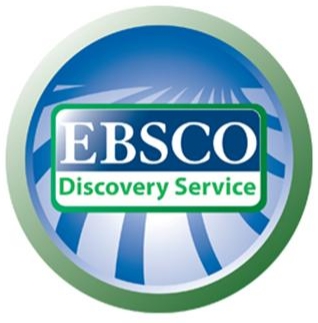 discovery.muni.cz
EBSCO Discovery Service
Na základě jednoho vyhledávacího  dotazu umožňuje prohledávat více zdrojů současně v rámci jednoho rozhraní

 Podpora vzdáleného přístupu

 Producent fa EBSCO
EBSCO Discovery Service
Umožňuje prohledávání:
Souborného katalogu knihoven MU
Univerzitních databází
Databází elektronických knih
Závěrečných prací MU
Volně dostupných zdrojů
Více informací o EDS
Můžete využít např. tento interaktivní tutoriál
EBSCO LinkSource
Pokud v databázi není obsažen plný text dokumentu, tak je prostřednictvím této služby nabídnuto jeho dohledání v jiném zdroji (databázi, katalogu, vyhledávači)
Seznam dostupných časopisů a knih (A-Z)
Umožňuje zjistit, zda má MU přístup k elektronické verzi zadaného časopisu nebo knihy

 Je propojen s technologií A-to-Z Link Resolver (EBSCO Link Source)
Seznam dostupných časopisů a knih (A-Z) – ukázka časopis
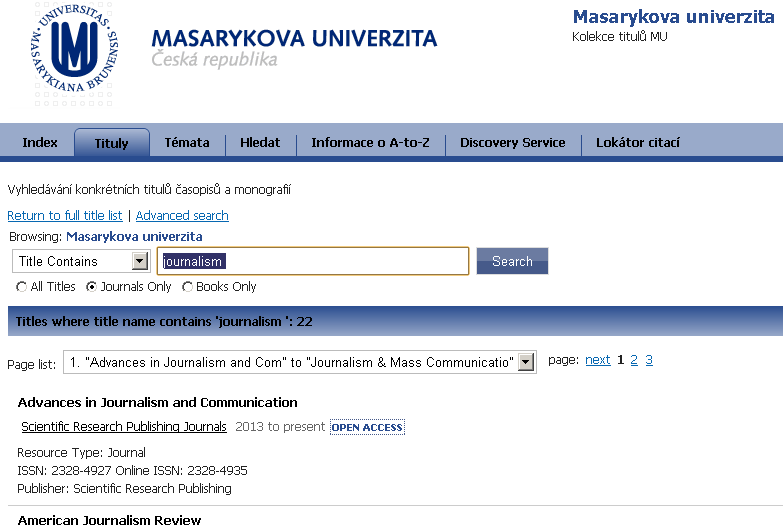 Zadání slov z názvu časopisu + seznam vyhledaných výsledků
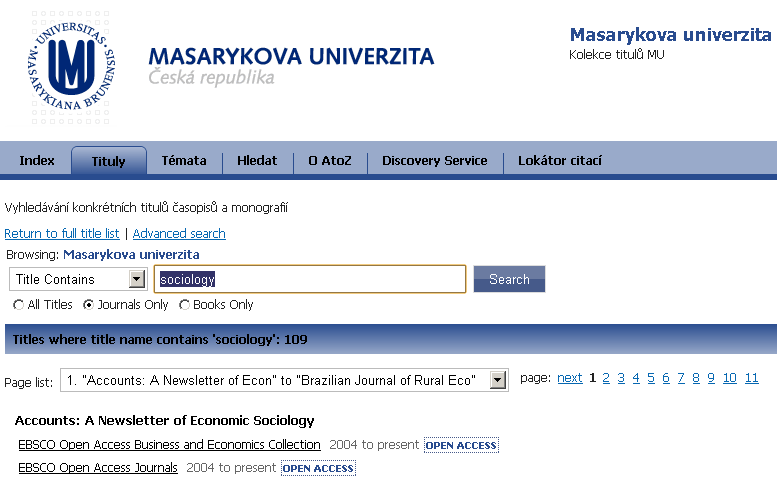 Seznam dostupných časopisů a knih (A-Z) – ukázka časopis
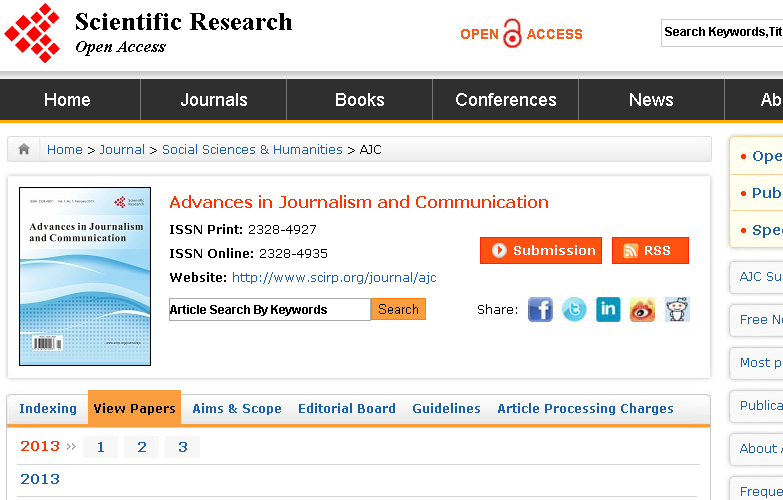 Plné texty časopisu
Seznam dostupných časopisů a knih (A-Z) – ukázka kniha
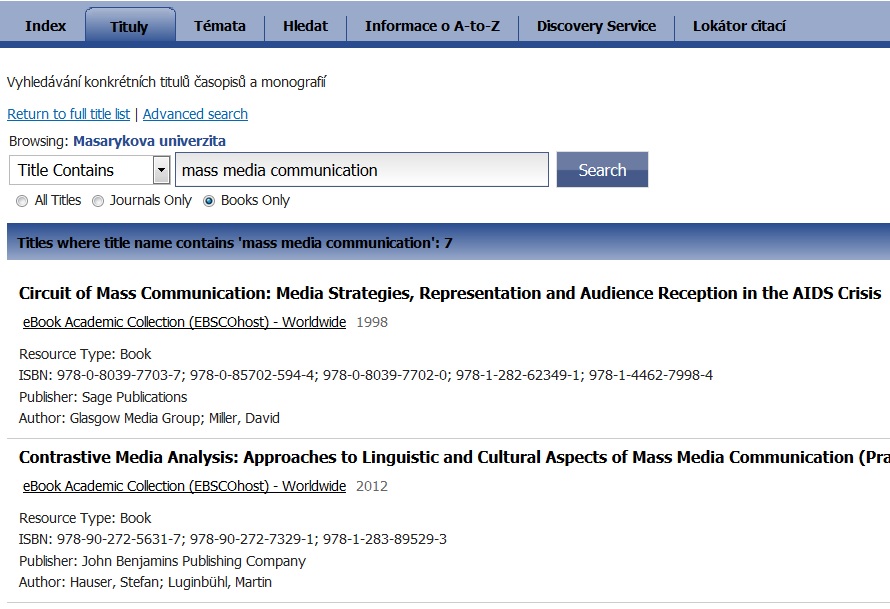 Seznam dostupných časopisů a knih  (A-Z) – ukázka kniha  – prolinkování do databáze EBSCO eBook AC
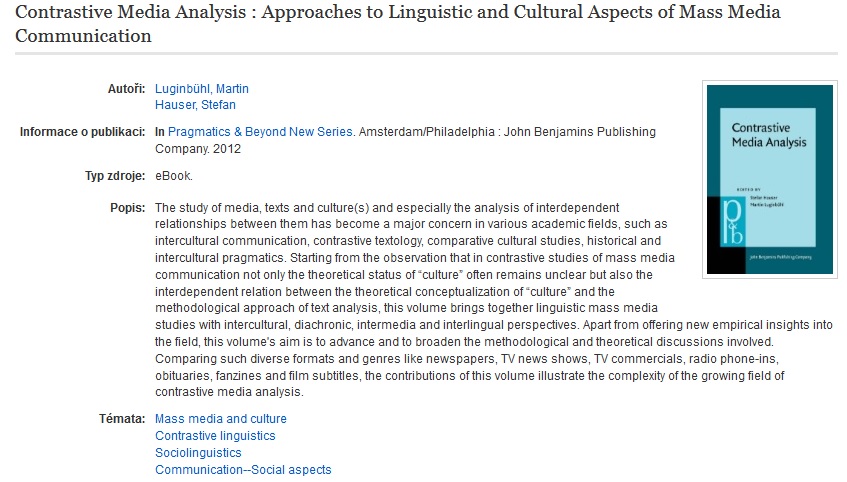 Elektronické knihy
EBSCO eBook Academic Collection
Multioborová kolekce e-books pro MU na rok 2015
Více než 138.000 e-knih
Ukládání do složky (pro trvalé uložení je zapotřebí si založit účet v db EBSCO)
Offline čtení přes Adobe Digital Editions
Sdílení s dalšími uživateli
Import do Citace.com a EndNote Web
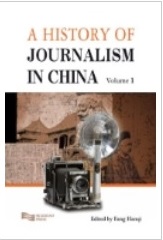 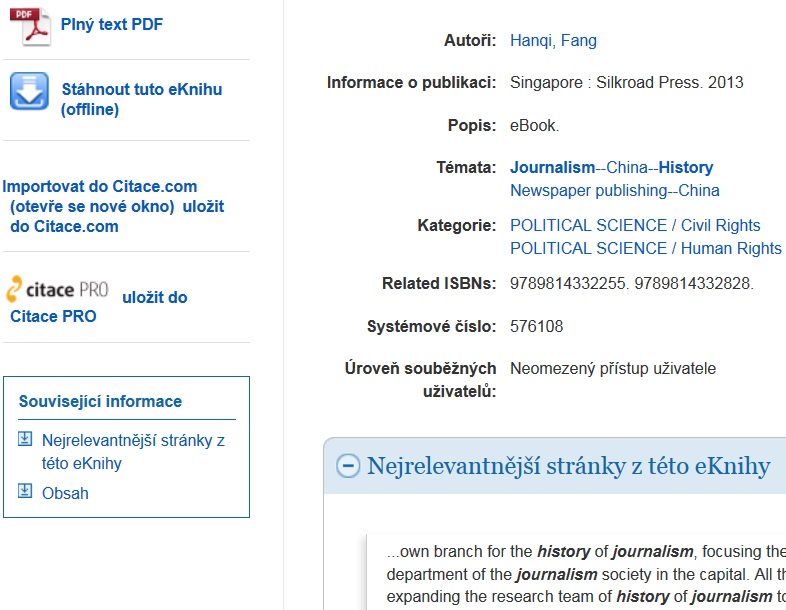 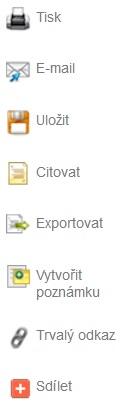 Výpůjčka e-knih - Adobe Digital Editions
Ke stažení (vypůjčení) e-knih je potřebné nainstalovat do počítače  Adobe® Digital Editions a aktivovat AdobeID 
E-knihy lze stáhnout do kteréhokoliv zařízení, které podporuje Adobe® Digital Editions 
Možnost číst knihy na zařízení s OS Android (android market) a iPad
Adobe Digital Editions - otevřená kniha
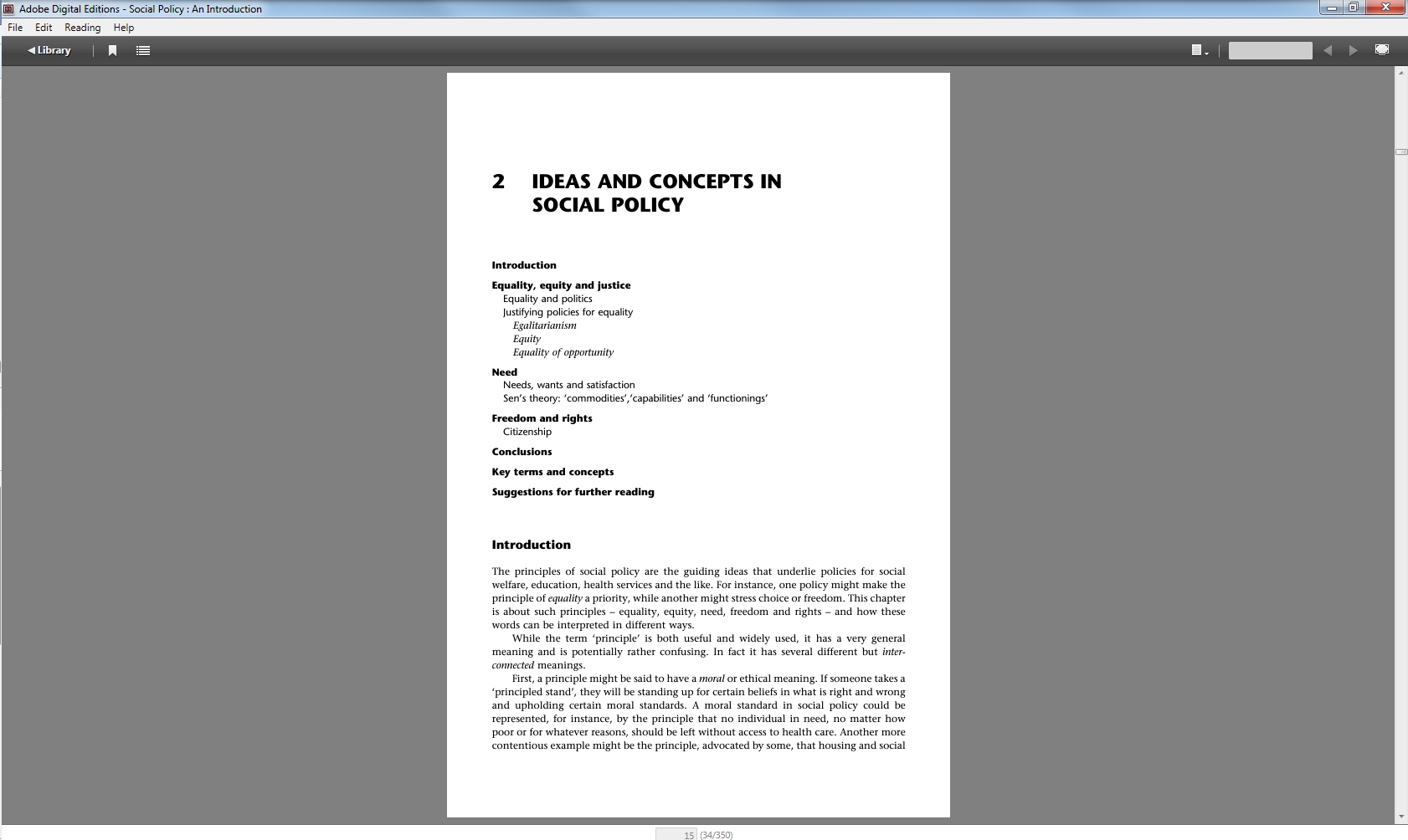 Adobe Digital Editions
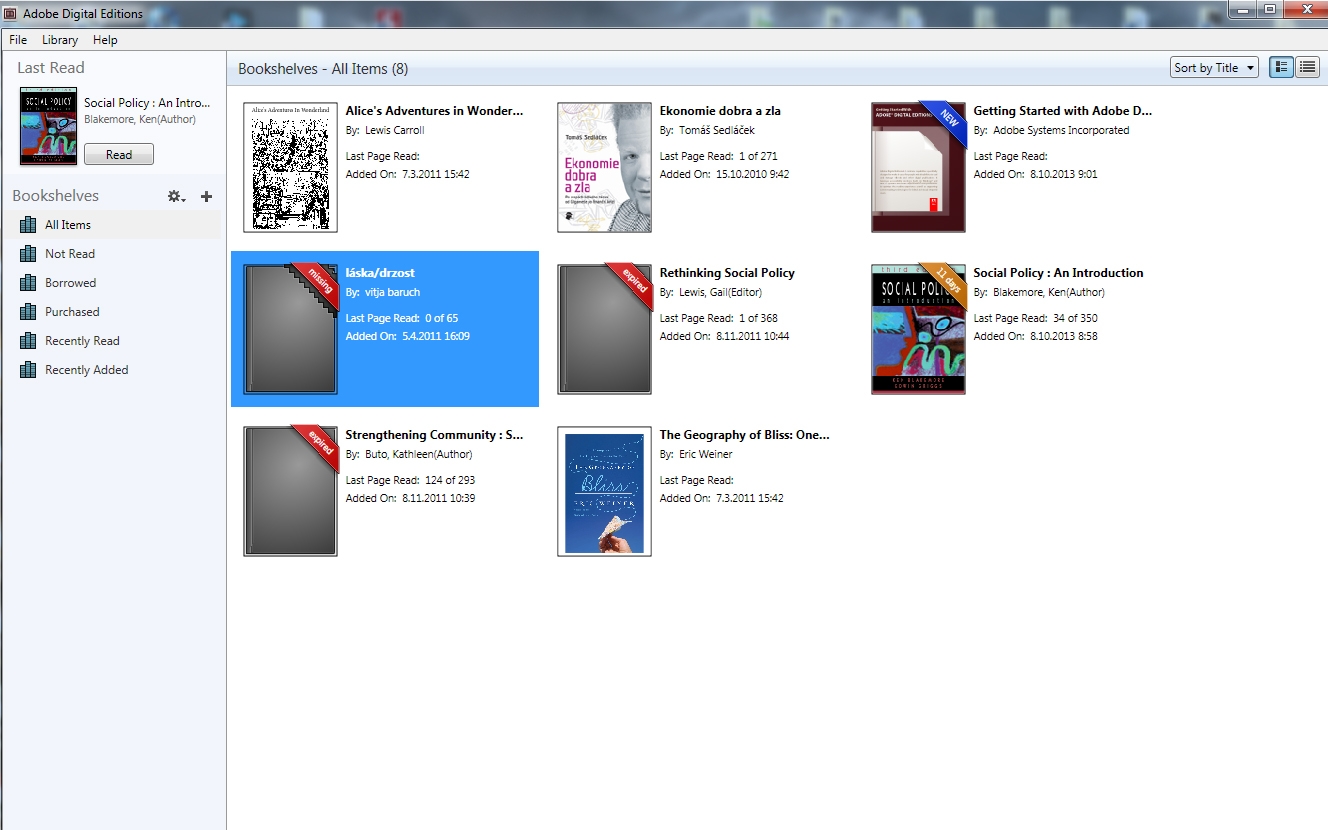 Taylor & Francis
Odborné e-knihy zaměřené na žurnalistiku
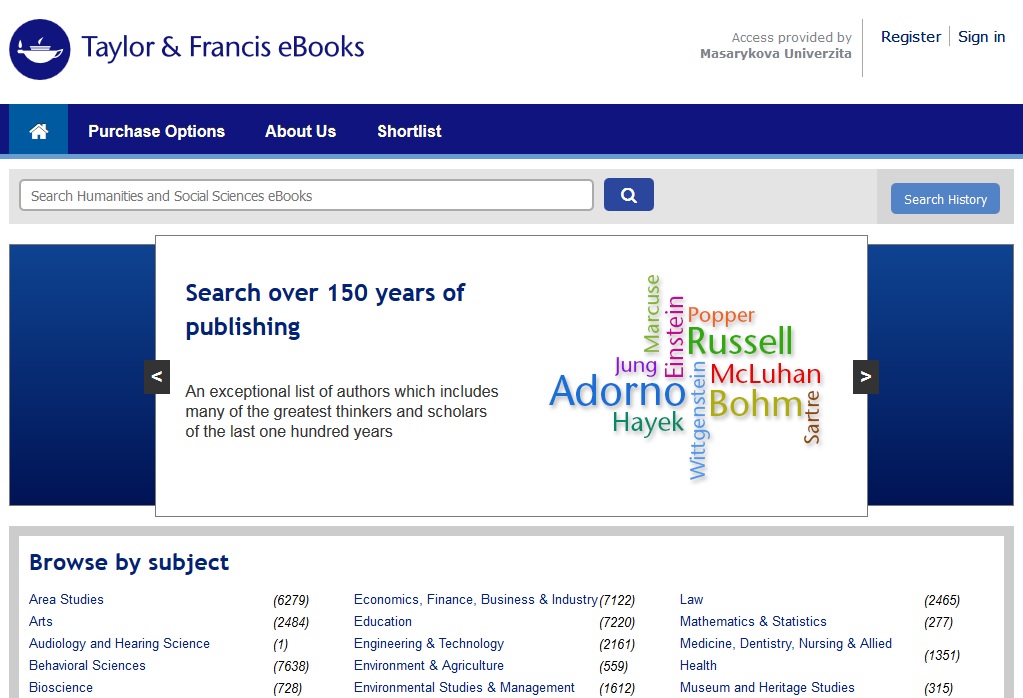 eReading.cz – trvalá výpůjčka e-knih
České odborné e-knihy
Seznam dostupných českých eknih a návod na využití služby naleznete na stránkách knihovny FSS
Podmínka pro využití je registrace čtenáře na portálu eReading.cz
Podporované formáty knih: pdf, kindle, epub
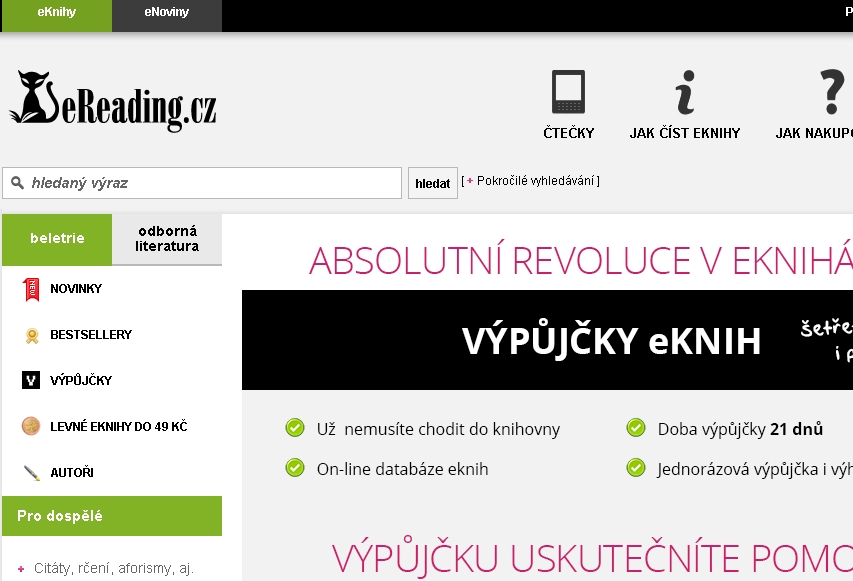 Gale Virtual Reference Library
Knihy převážně encyklopedického charakteru
Cca 40 e-knih
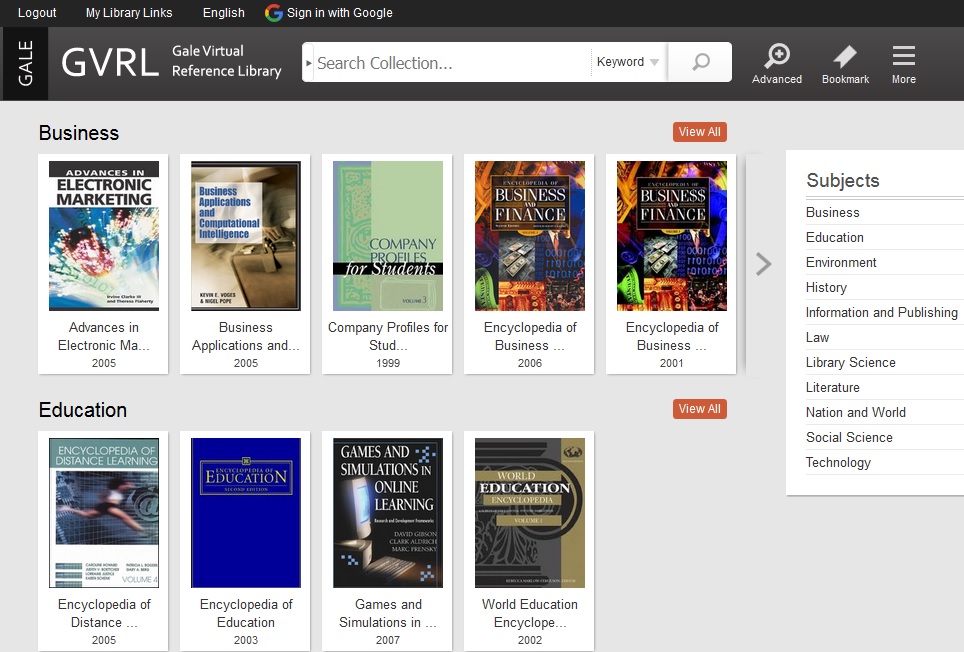 Shrnutí
EBSCO Discovery Service
Umožňuje vyhledávat ve více zdrojích současně

Seznam dostupných časopisů a knih (A-Z) - ověření, zda MU má přístup k zadanému titulu časopisu nebo knihy

EBSCO Link Source – umožňuje prolinkování k plnému textu
EBSCO eBook Academic Collection
Multioborová databáze, více jak 138.000 e-knih

Taylor & Francis
E-knihy zaměřené na mediální studia a žurnalistiku

Sage Knowledge
Více než 800 e-knih od vydavatele Sage Publications
Gale Virtual Reference Library
Multioborová databáze, cca 40 e-knih

eReading.cz
e-knihy v češtině
Literatura
STEINEROVÁ, Jela; GREŠKOVÁ, Mirka; ILAVSKÁ, Jana. Informačné stratégie v elektronickom prostredí. 1. vyd. Bratislava: Univerzita Komenského v Bratislavě, 2010, 190 s. ISBN 9788022328487.
Zadání úkolu
Literatura
Návod eReading.cz [online]. [cit. 22-10-2013]. Dostupný z: http://knihovna.fss.muni.cz/ezdroje.php?podsekce=37

Informace z portálu ezdroje.muni.cz
Obrázky
http://www.mindmappersinc.com/index.cfm/fuseaction/Pages.Page/id/446
http://thetravellingteachers.blogspot.cz/2014/08/newspaper-articles-some-new-and-old.html
http://spencerjardine.blogspot.cz/2012/02/boolean-search-strategies-videos.html
Děkujeme Vám za pozornost
infozdroje@fss.muni.cz
Jan Kříž
jkriz@fss.muni.cz
Dana Mazancová
mazancov@fss.muni.cz